Új molekuláris biológiai módszerek
Fehérje interakciók
2015
Halászás fúziós fehérjével
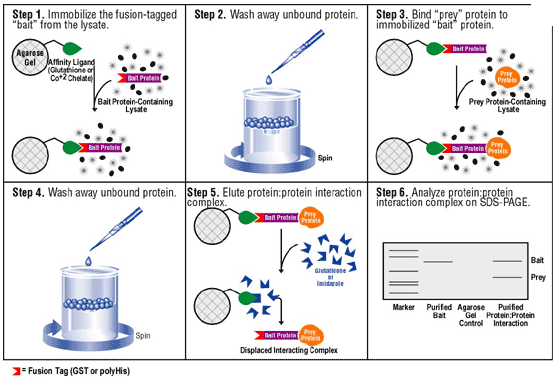 Immunoprecipitáció
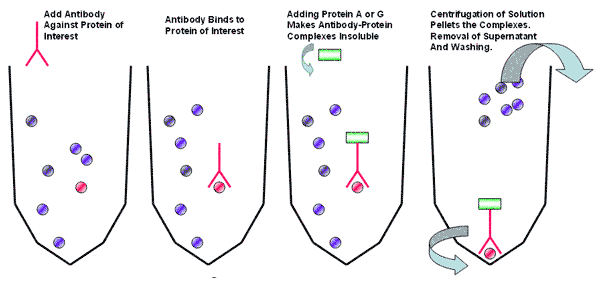 Protein kihalászása antitesttel
Ko-immunoprecipitáció
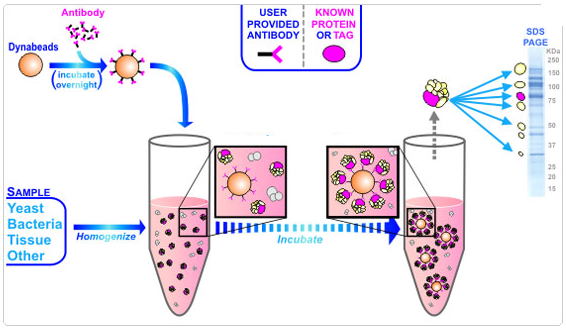 Protein-protein kapcsolatok bizonyítása antitestekkel
Gél shift
Adott DNS-szakaszhoz
kötődik-e protein?
Protein-DNS, protein-RNS
Poliakrilamid, agaróz
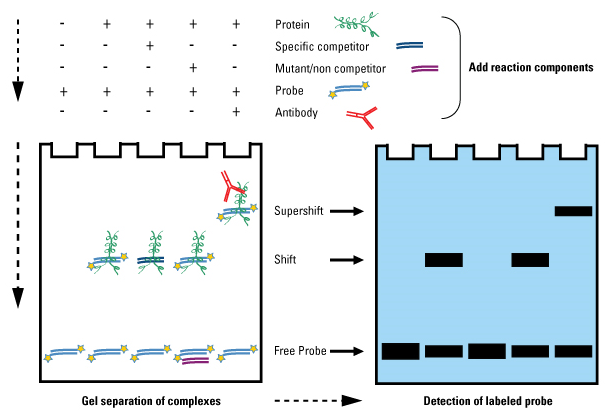 Kromatin immunoprecipitáció
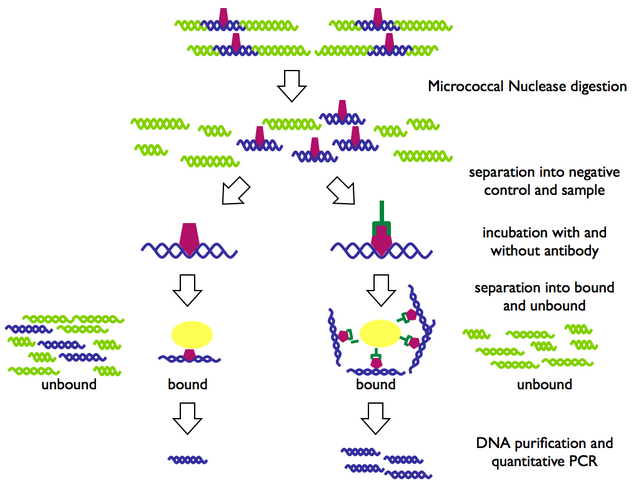 Adott protein
mely DNS-
szakaszokhoz
kötődik in vivo?
ChIP-on-chip technológia: DNS-protein
Adott protein mely DNS-szakaszokhoz kötődik in vivo?
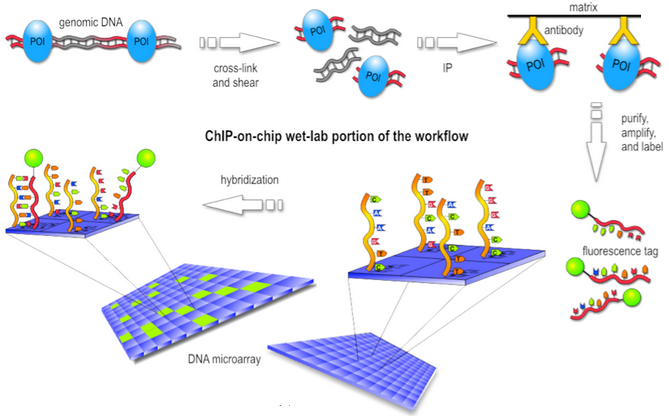 Élesztő 2-hibrid rendszer
Transzkripciós faktorok többsége:
Kötő domén és transzaktiváló domén;
elég, ha térben közel vannak.
Fúziós fehérjék: Kötő domén + „csali”,
transzaktiváló domén + „zsákmány” 
(expressziós könyvtárban)
Riprter gén, vagy szelekciós gén promóterrel
zsákmány (prey)
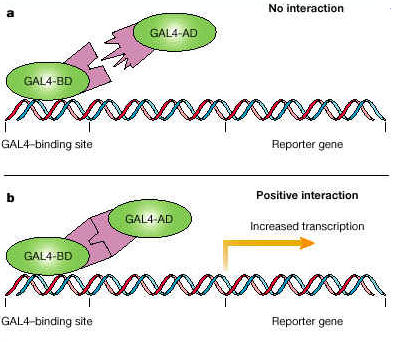 csali (bait)
Mely fehérjék kötnek egy adott fehérjéhez in vivo?
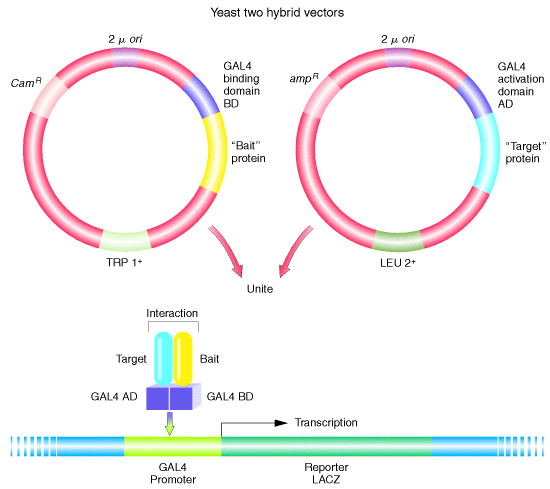 Membránfehérjékhez:
Split-ubquitin rendszer
Nub és Cub, Cub-on transzkripciós faktor
Protein-DNS kapcsolathoz (tr. faktor):
Élesztő 1-hibrid rendszer
Protein-RNS kapcsolatokhoz:
Élesztő 3-hibrid rendszer
Membránfehérjékhez: Split ubiquitin rendszer
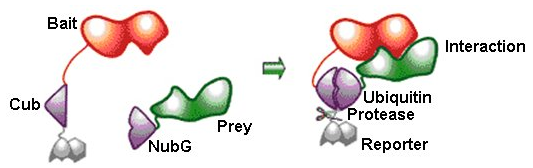 (ubiquitin 
specifikus)
Ile3>Gly3 mutáció:
nehezen kapcsolódik
1-hibrid rendszer (DNS-protein)
Itt a DNS-kötő domén a „zsákmány”, ehhez fuzionál a transzaktivátor
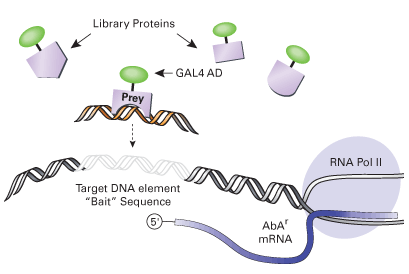 Mely fehérjék kötnek adott DNS szakaszhoz in vivo?
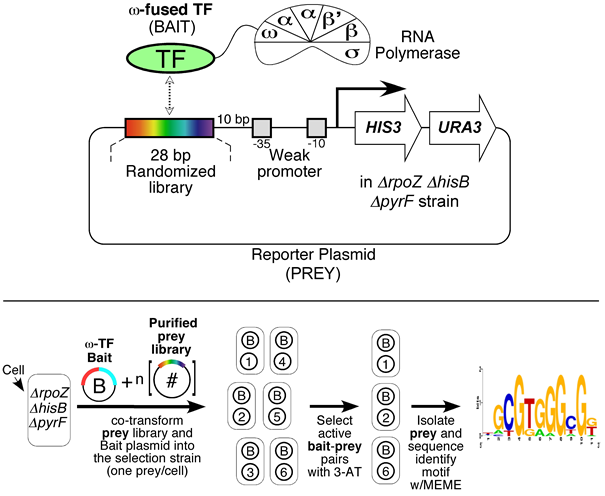 Mi egy adott
transzkripcios
faktor oligonuk-
leotid preferenciája in vivo?
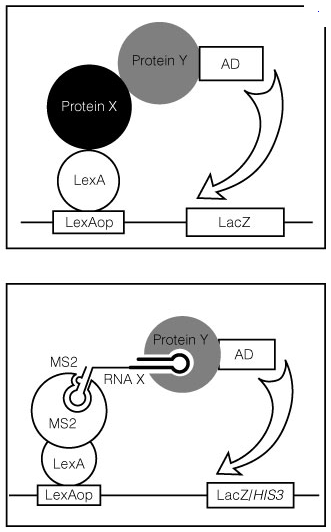 fúziós RNS
3-hibrid rendszer
(RNS-protein)
Mely fehérjék kötnek
adott RNS-hez?
Fág-display technika:
Protein-protein, vagy protein-DNS interakciók
Adott protein, vagy DNS mely fehérjéket köti in vitro ?
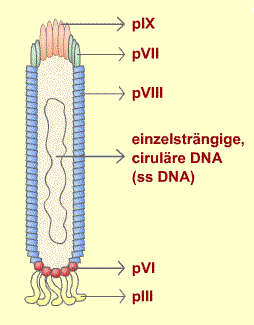 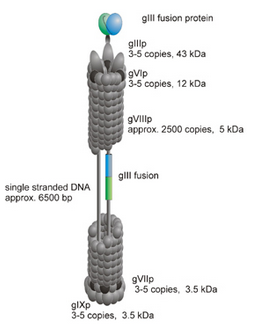 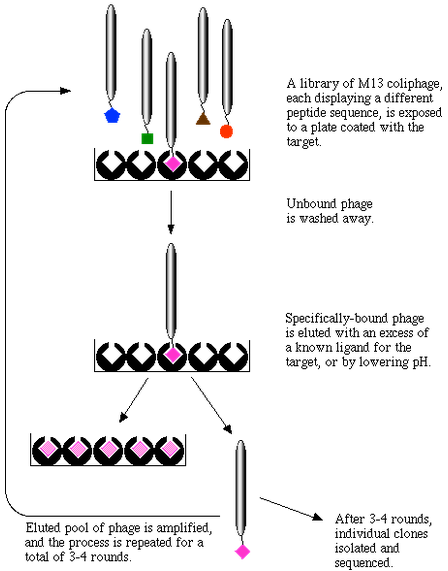 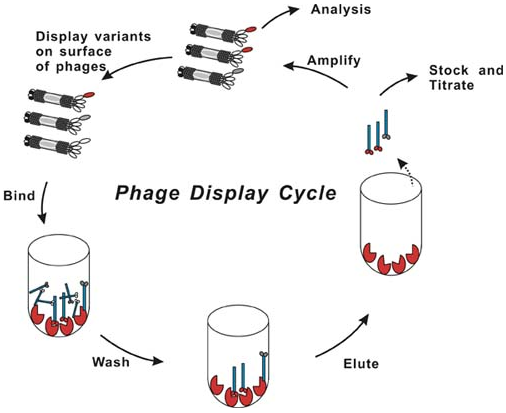